2019.10.13.
주일목장연합예배
헌당기도주일
예배전 10 분  은혜시간
               예배당 앞자리 은혜자리
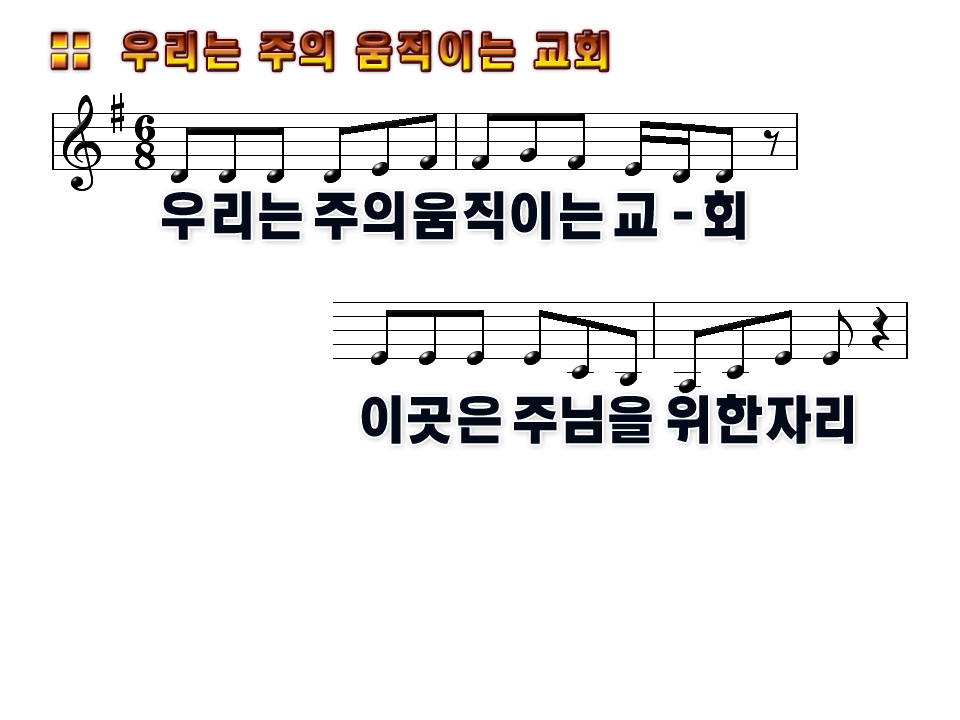 1-14
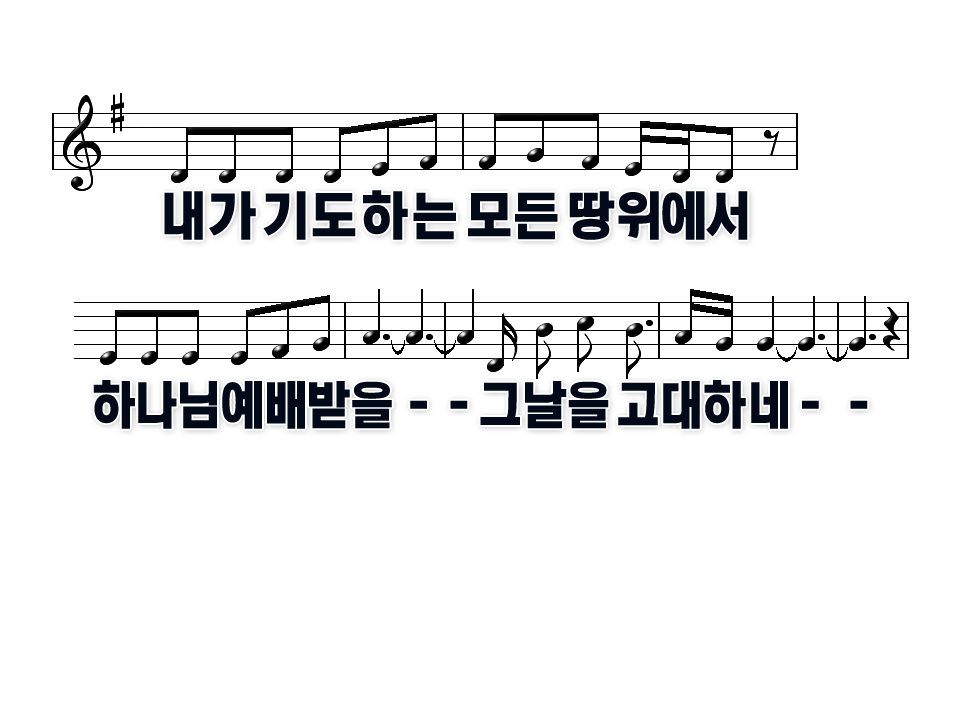 2-14
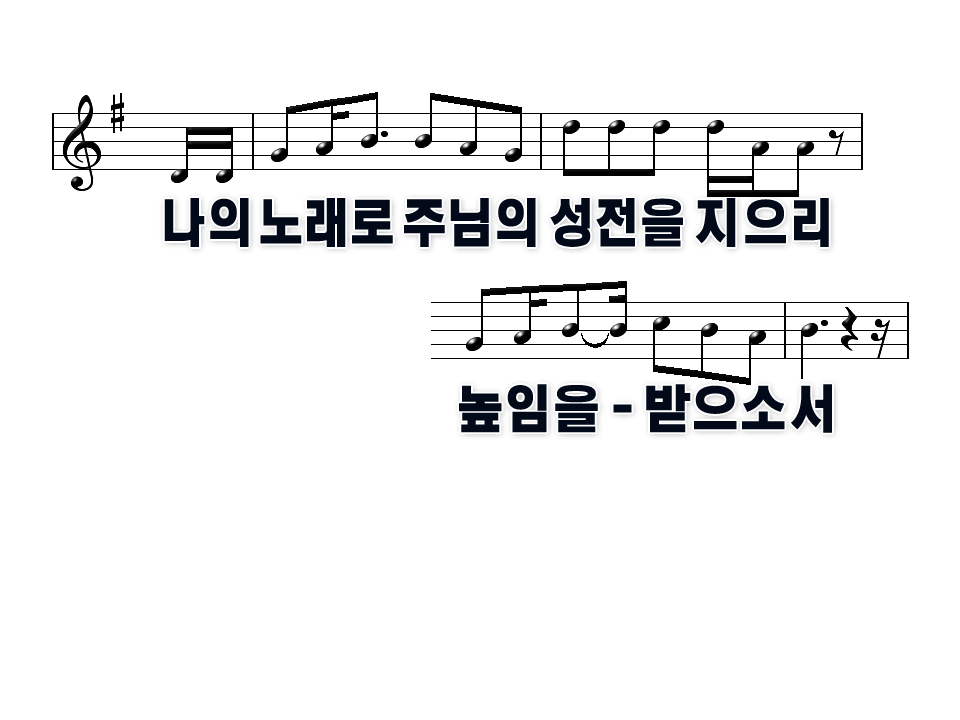 3-14
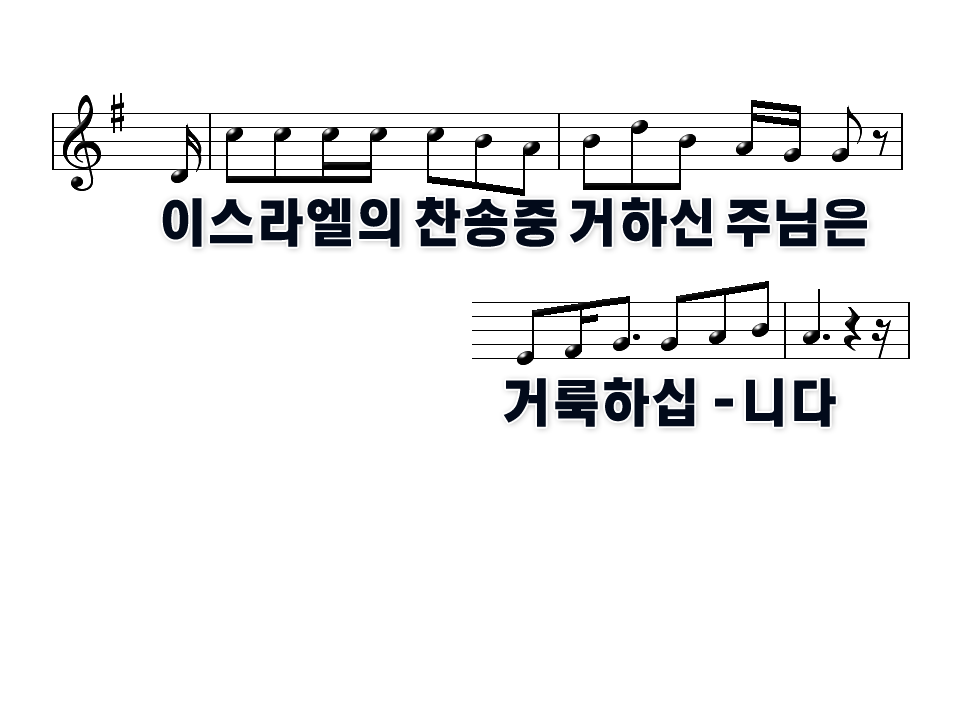 4-14
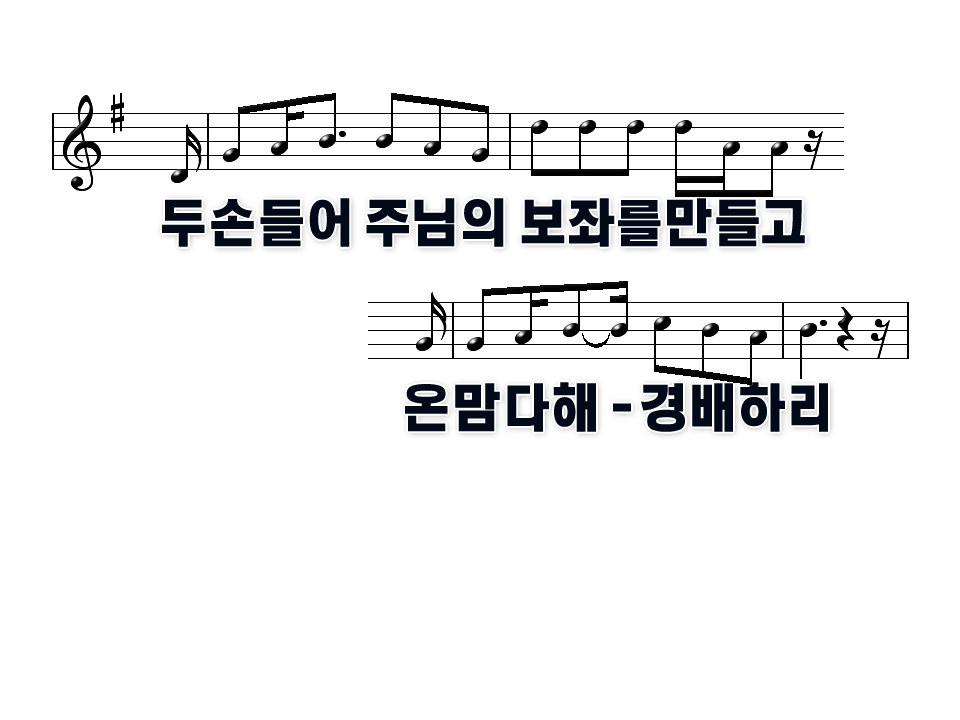 5-14
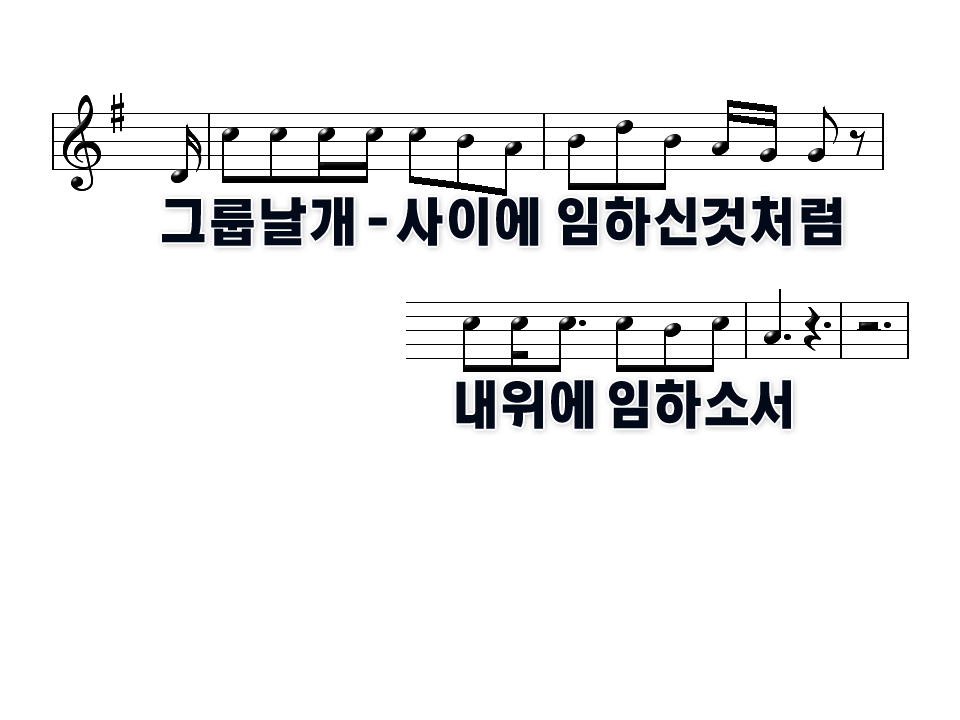 6-14
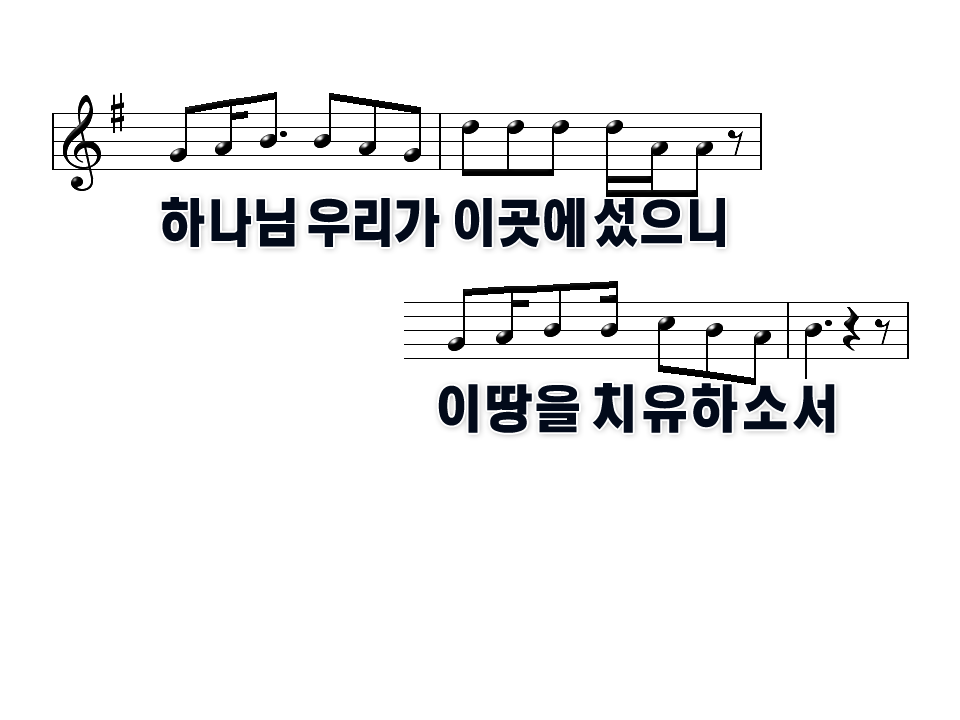 7-14
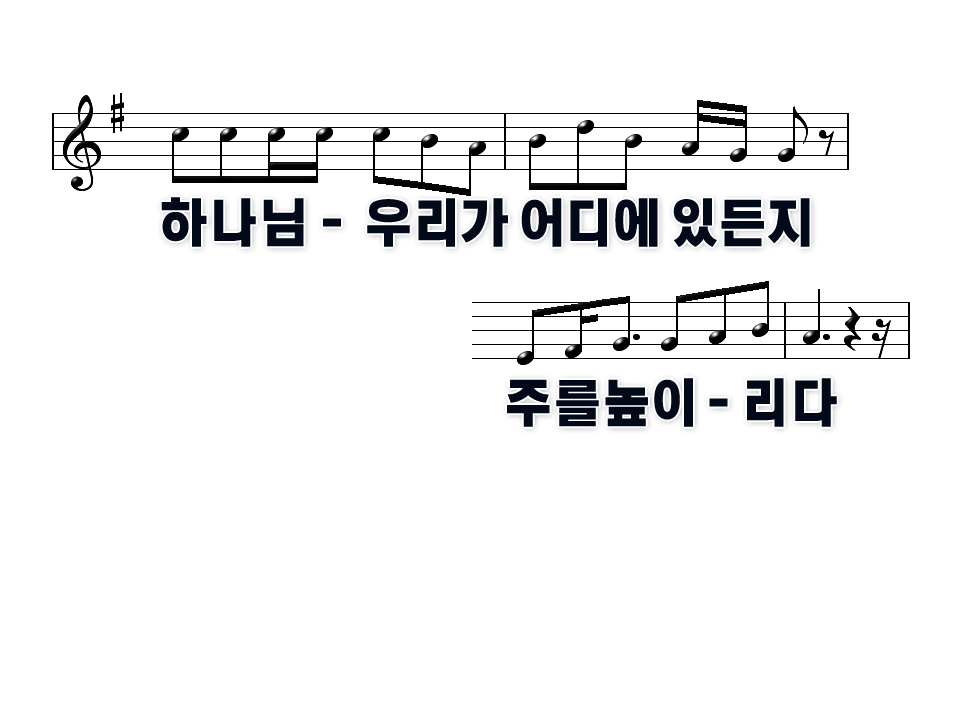 8-14
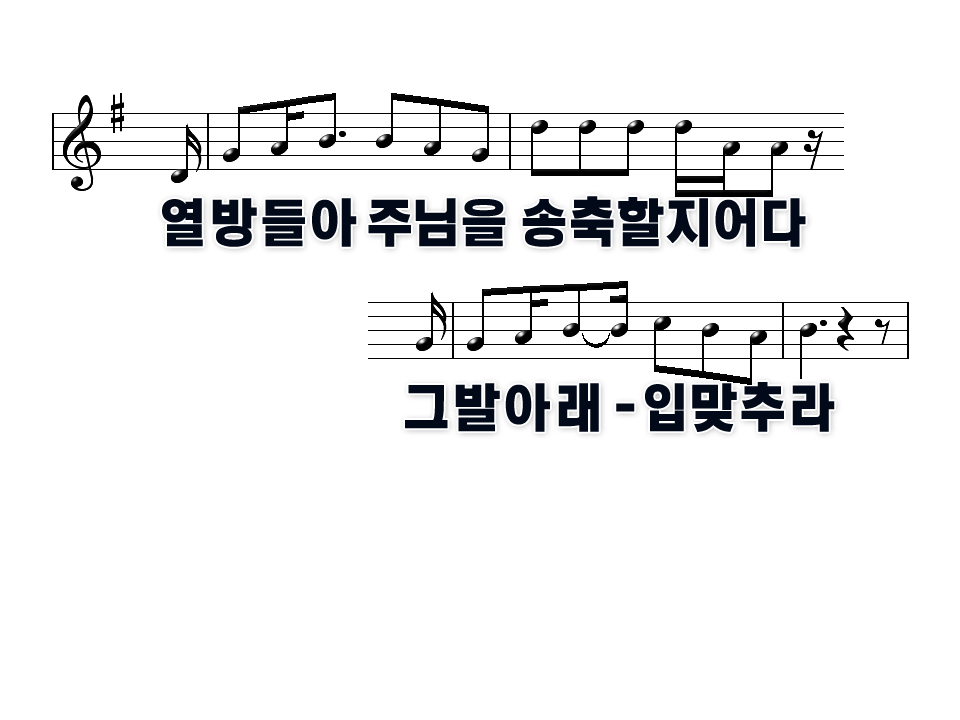 9-14
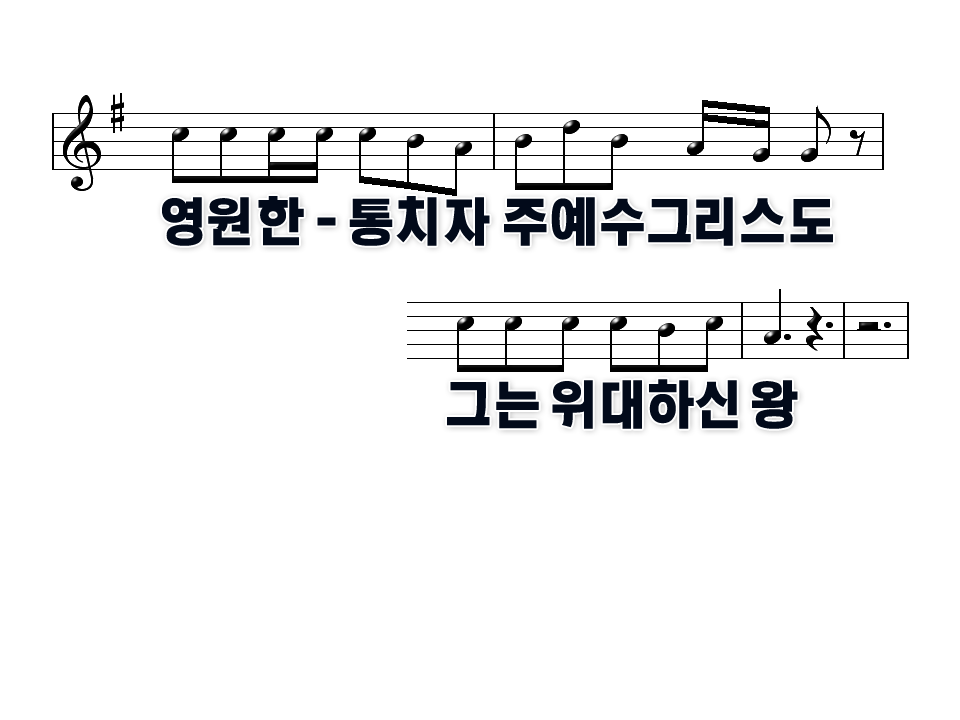 10-14
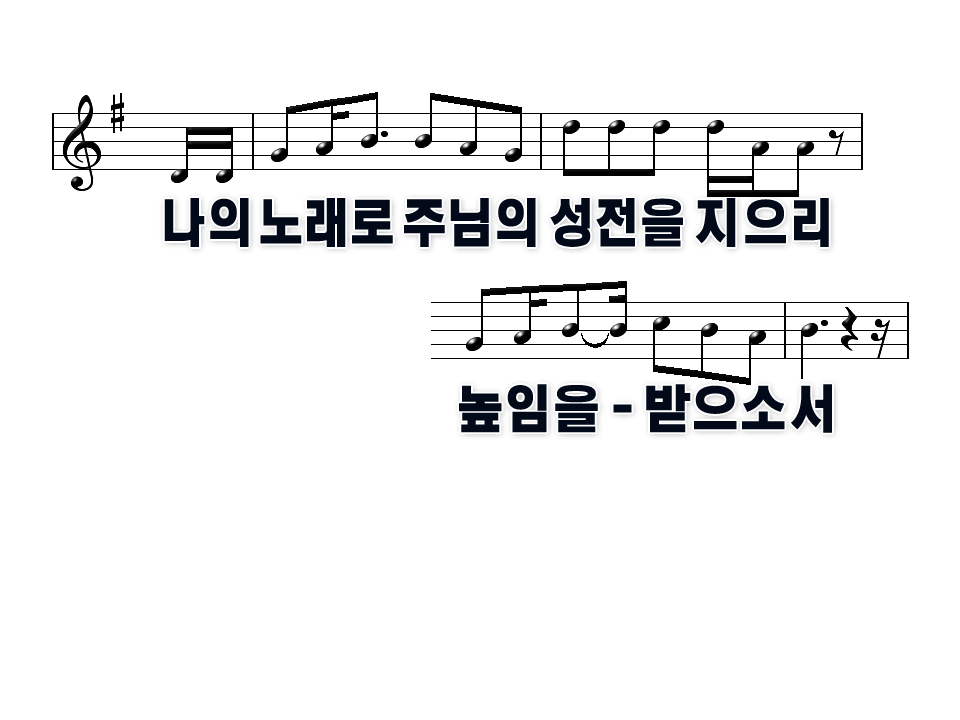 11-14
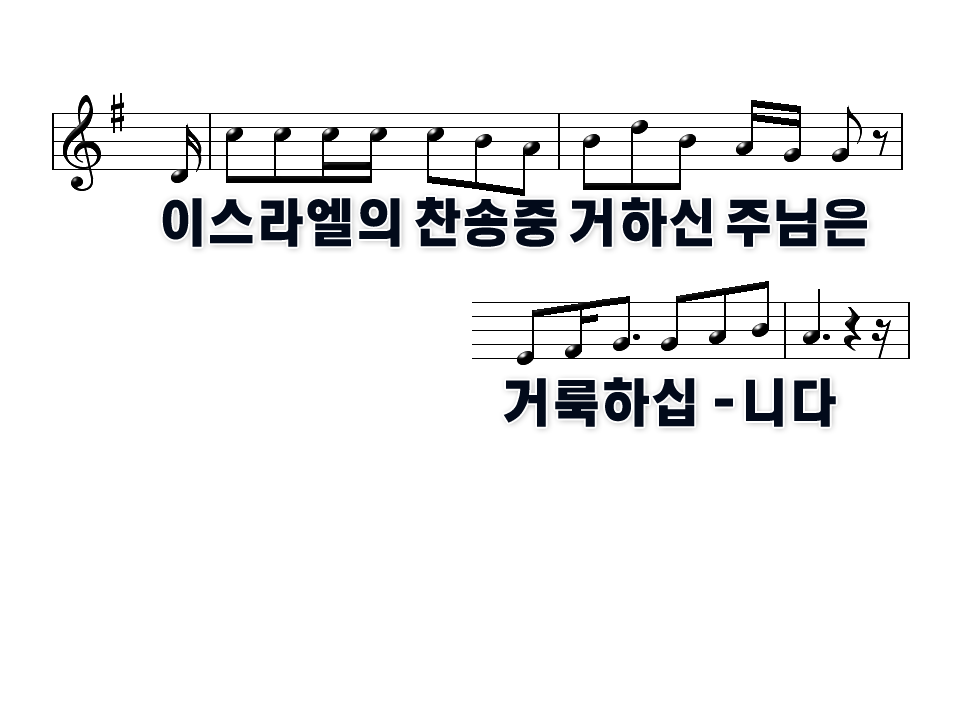 12-14
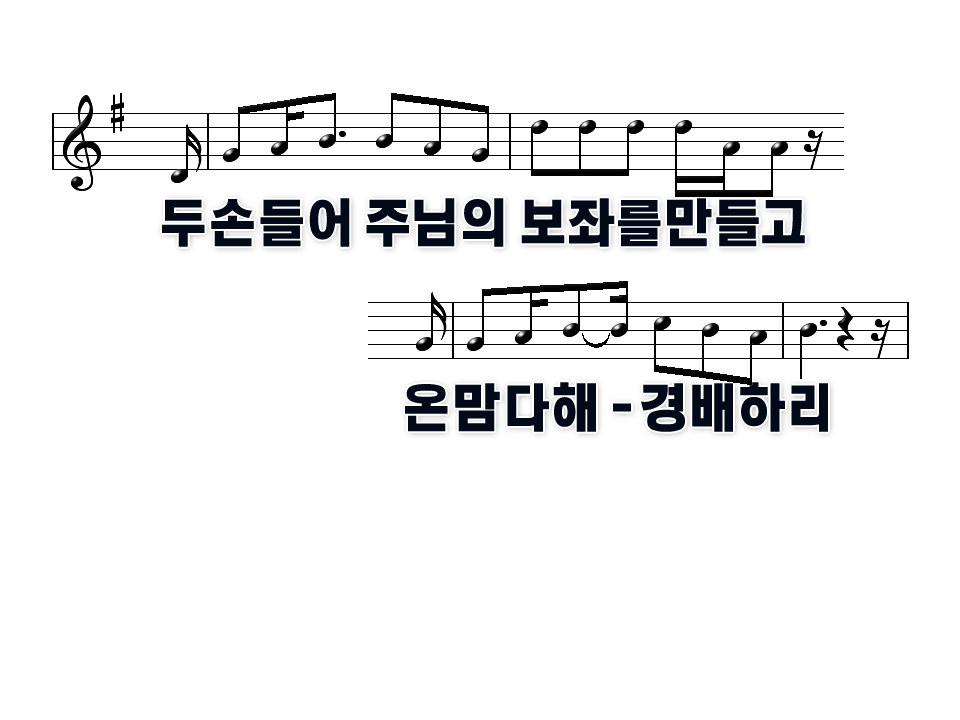 13-14
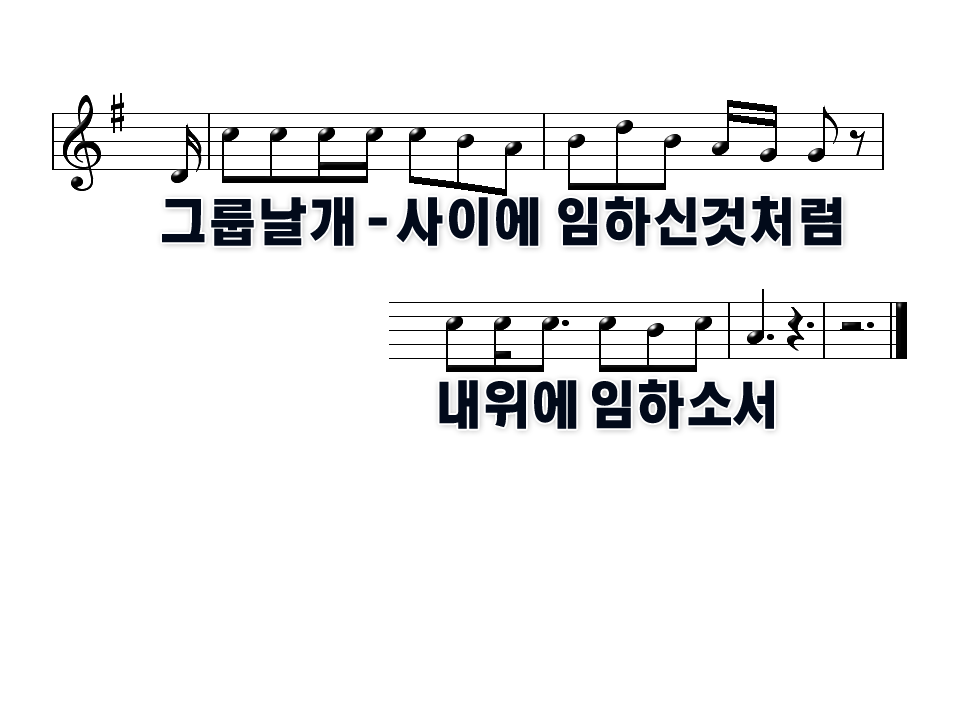 14-14
완전하신 나의 주
완전-하신 나   의    주     의의- 길로날- 인
도하소 서-   행  하신-모든 일주님의영광-
1-2
다경배합 니  다 -  예배합 니다-  찬양합니다
-       주 님만 - 날다스리소 서  -  예배합니다
- 찬양합니다-  주님홀 로높임받으소서-
2-2
예배로의 부름
<열왕기상 8:54~56>
54.솔로몬이 무릎을 꿇고 손을 펴서 하늘을 향하여 이 기도와 간구로 여호와께 아뢰기를 마치고 여호와의 제단 앞에서 일어나 55.서서 큰 소리로 이스라엘의 온 회중을 위하여 축복하며 이르되 56.여호와를 찬송할지로다 그가 말씀하신 대로 그의 백성 이스라엘에게 태평을 주셨으니 그 종 모세를 통하여 무릇 말씀하신 그 모든 좋은 약속이 하나도 이루어지지 아니함이 없도다
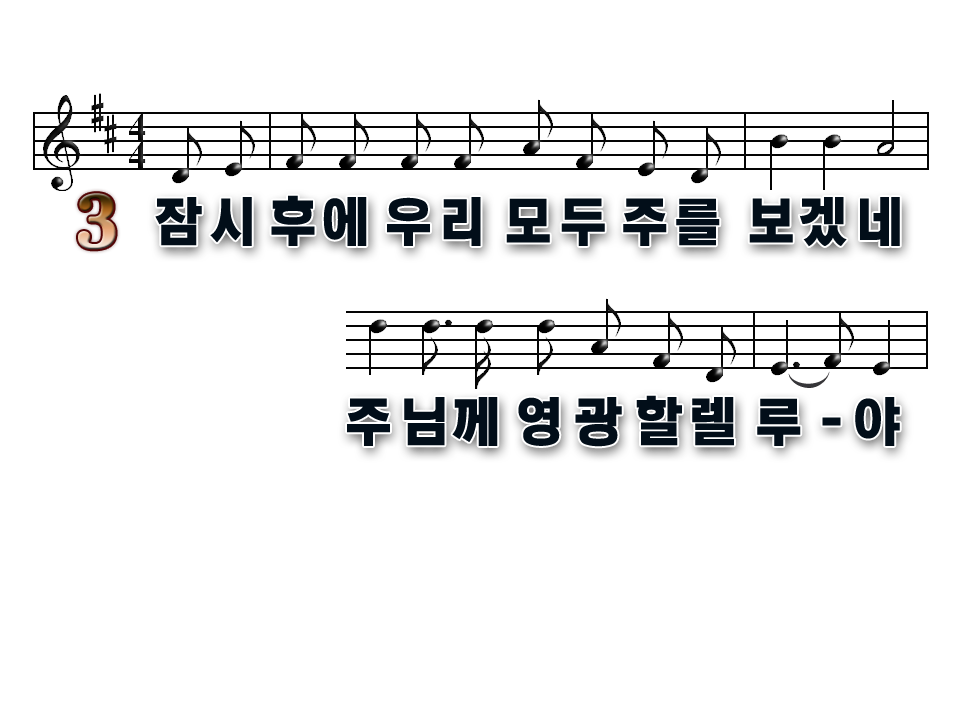 1-4
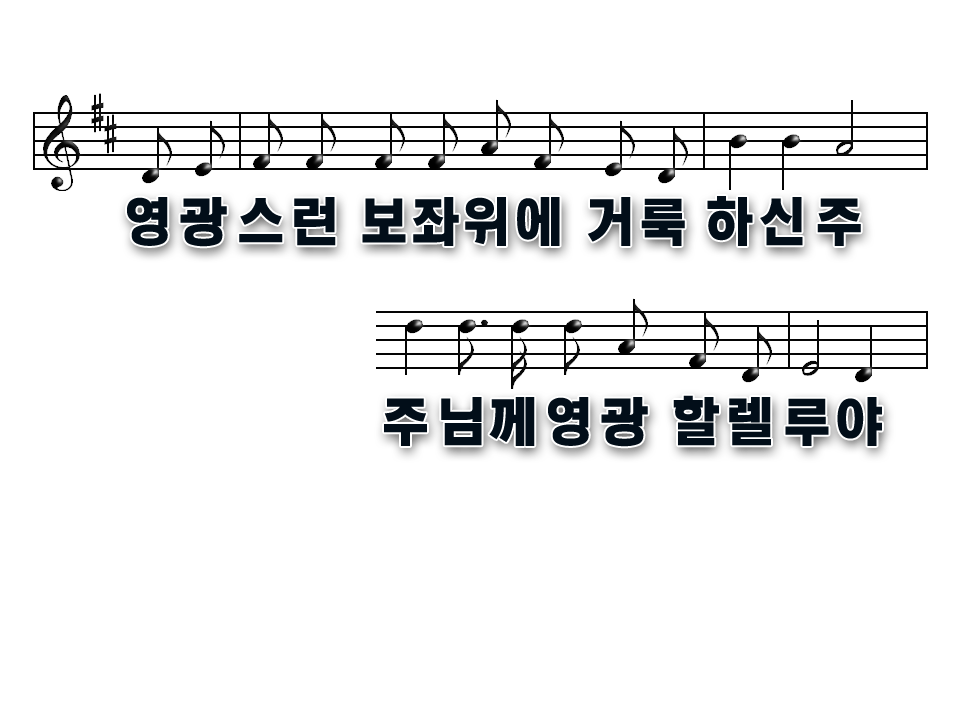 2-4
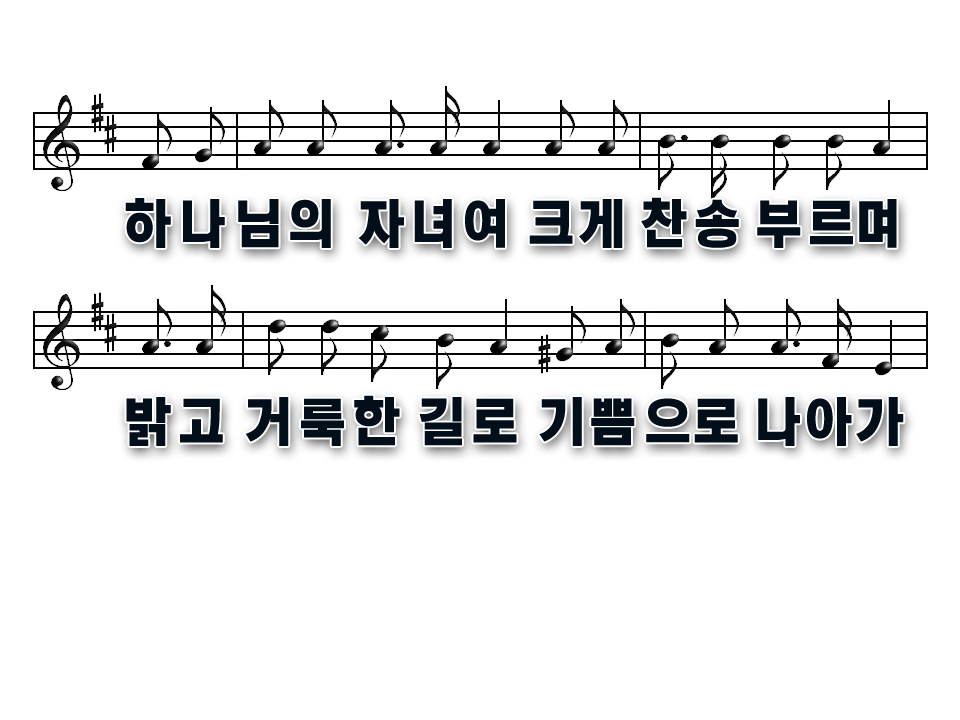 3-4
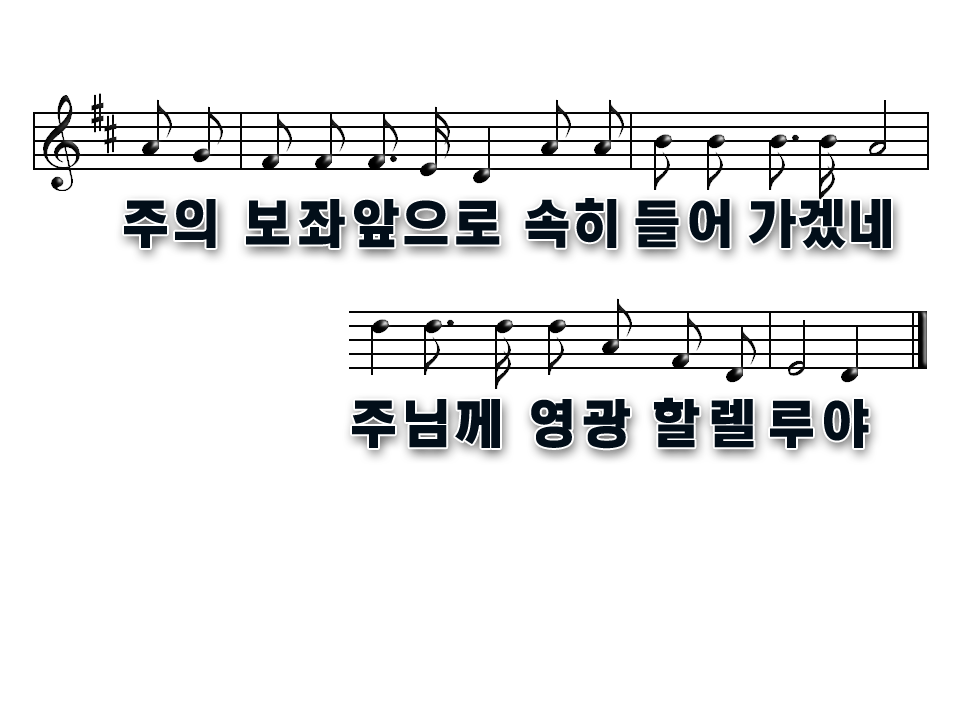 4-4
기도(Prayer)
김경민 집사
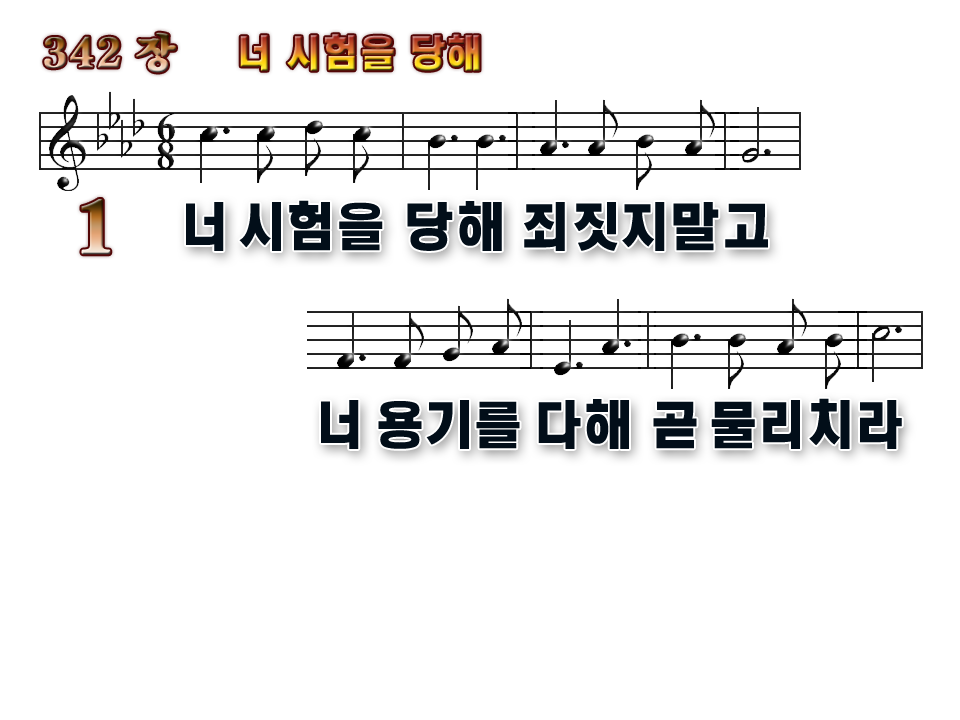 1-9
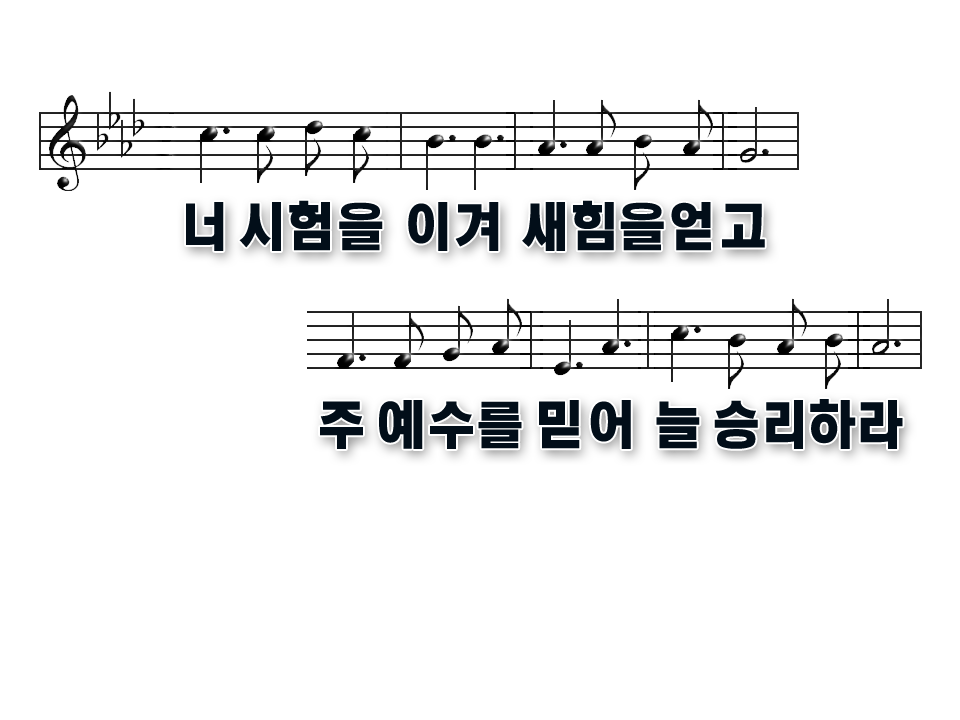 2-9
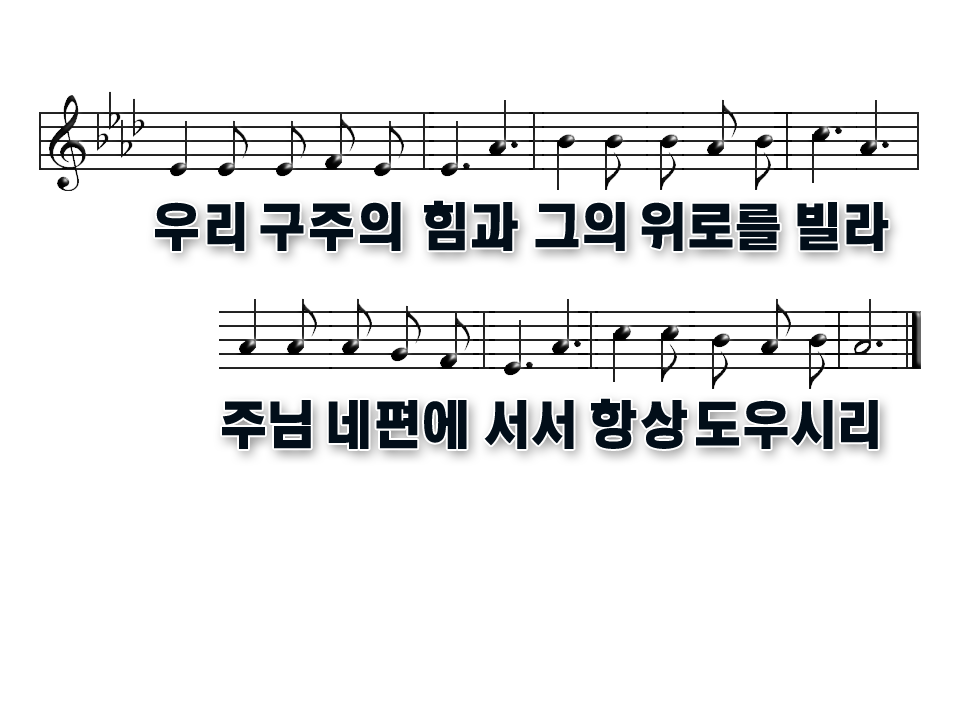 3-9
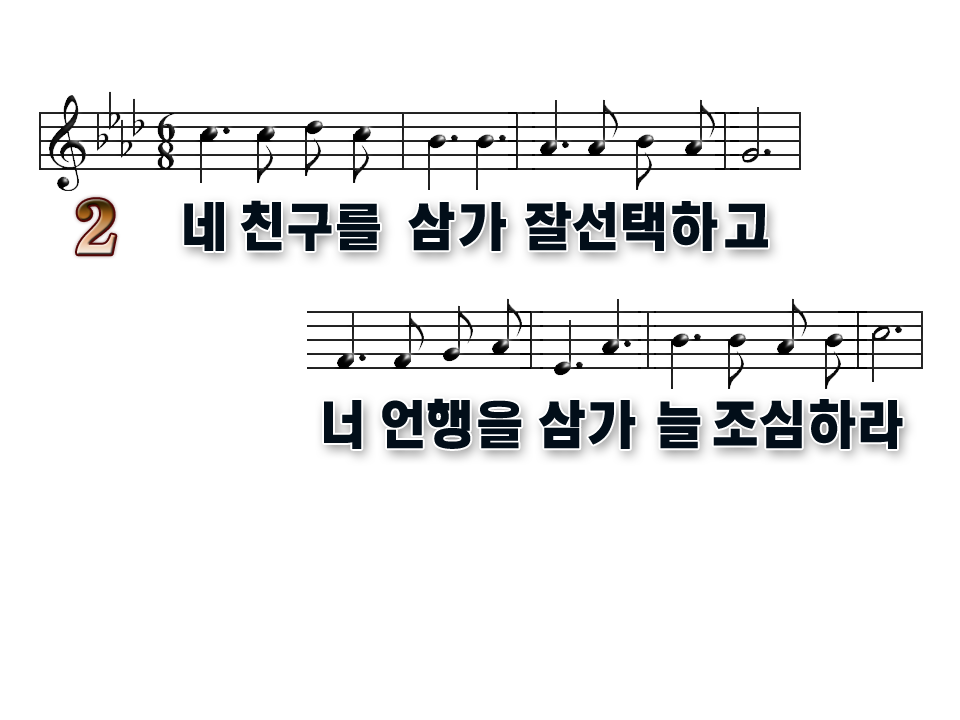 4-9
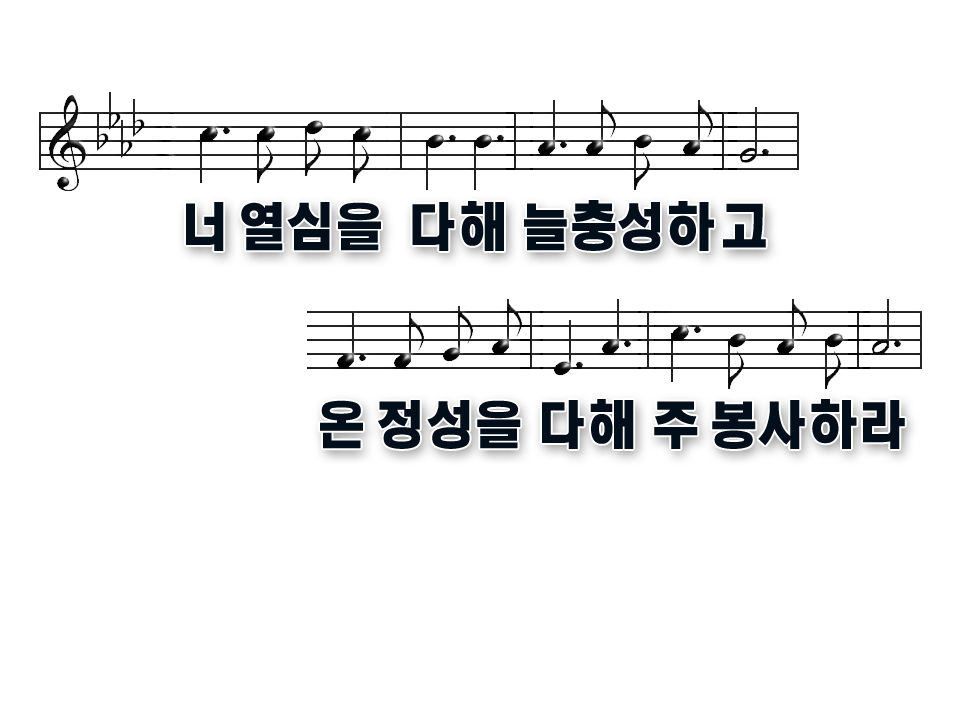 5-9
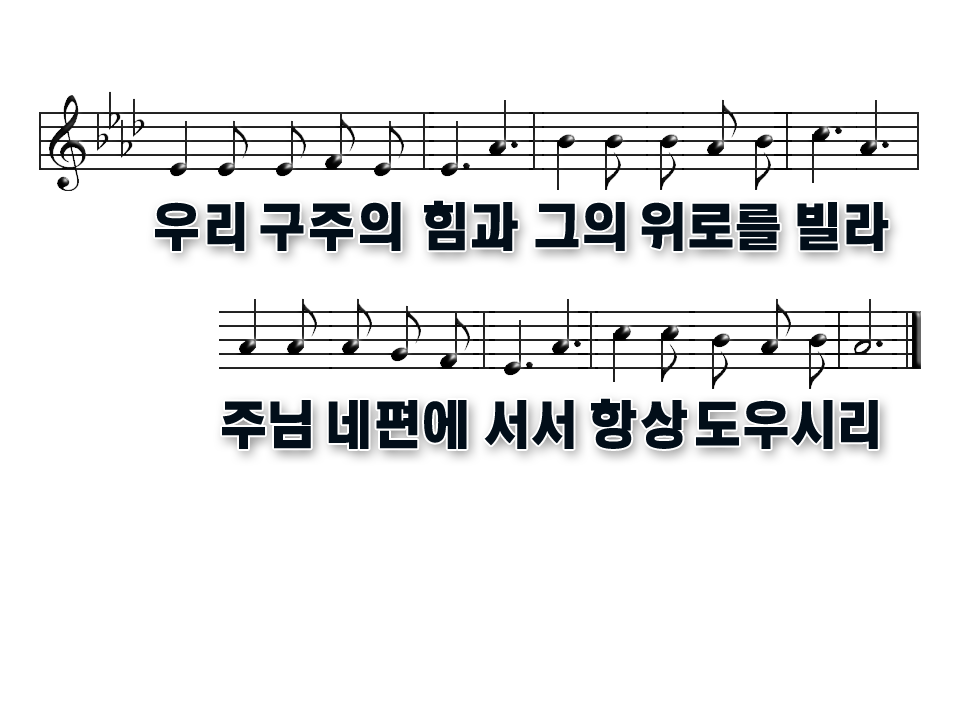 6-9
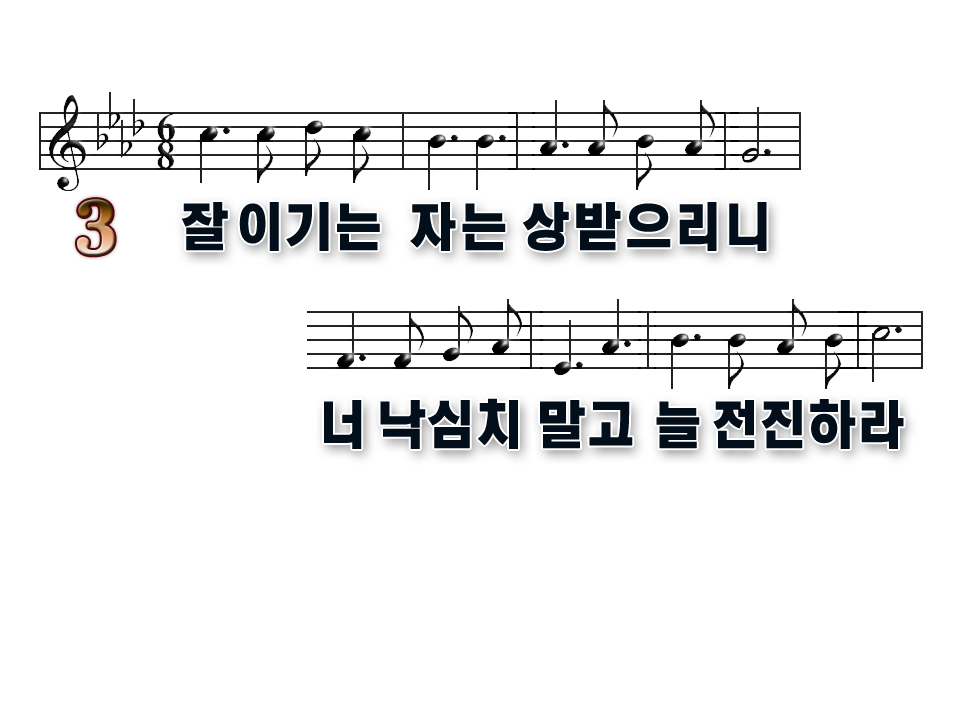 7-9
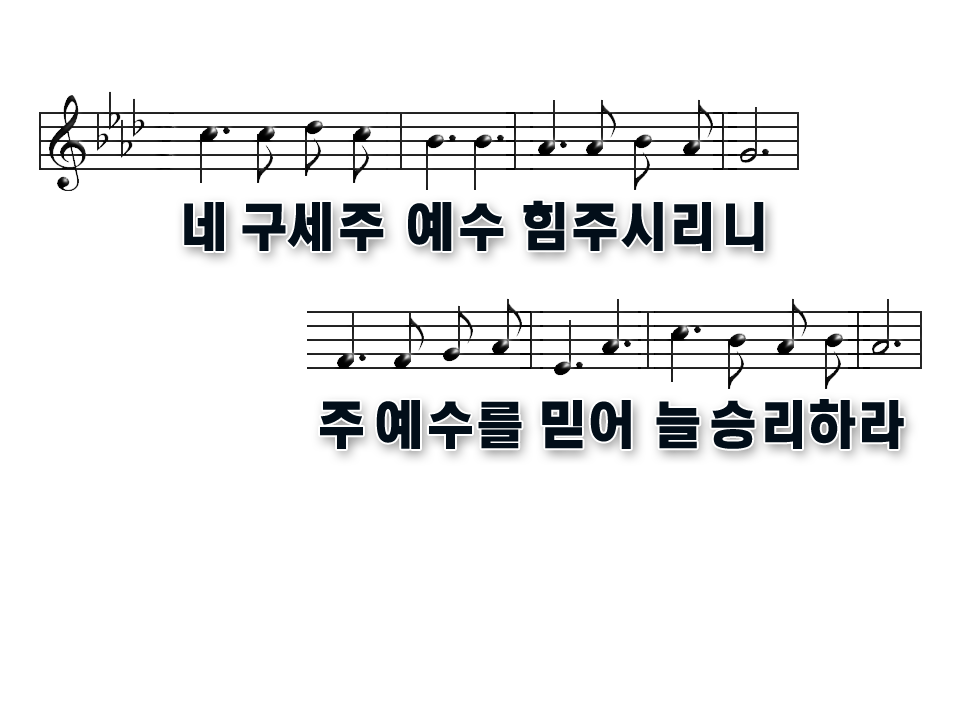 8-9
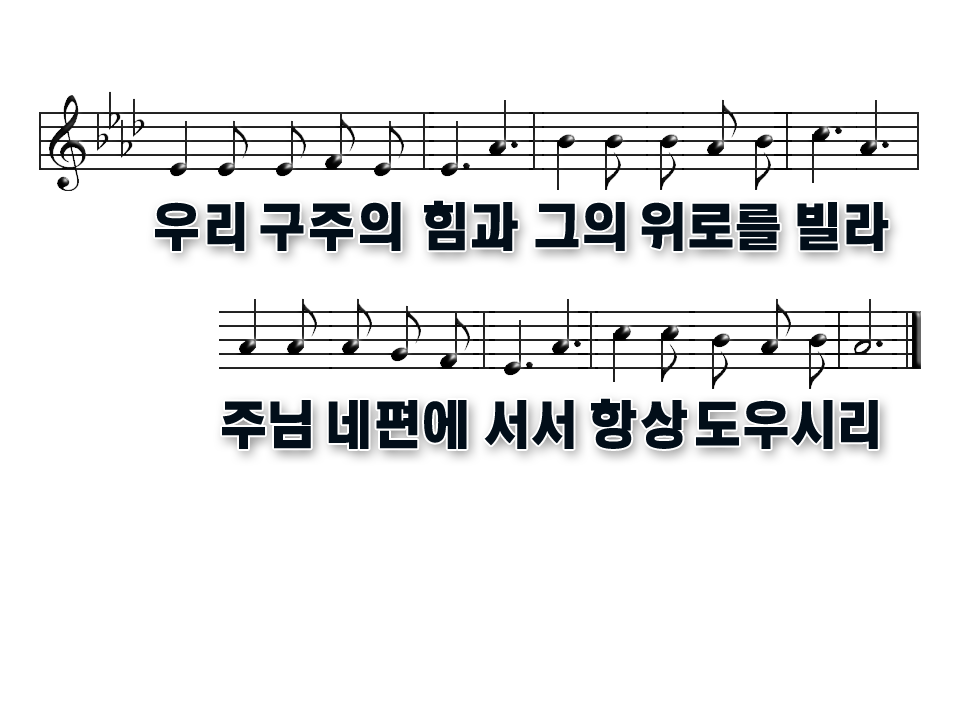 9-9
< 교회소식 >
 10월 심방과 개혁의 달 10월입니다. 가정과 
       목장을 돌아보면서 선행을 저축하시기 바랍니다.
 주일 오늘은 헌당기도주일입니다. 헌당의 의미
      와 기쁨을 생각하면서 최선을 다 해야 하겠습니다.
      다음 주일은 해외선교주일로 지킵니다.
 헌신 오늘 찬양예배 에스더여선교회 헌신예배로 
      드립니다.
< 교회소식 >
 심방 추계 심방 기도로 준비하시기 바랍니다.
     목장별 심방입니다. 전가정이 모일 수 있는 날,
     시간 미리 정하셔서 당회에 알리시기 바랍니다.
     - 주제 : “치료하시는 주님의 심방”
     - 성구 : (출 15:26) 『… 나는 너희를 치료하는
                                         여호와임이니라』
< 교회소식 >
 보수공사 지난 주부터 성전 보수공사 3주에 
     걸쳐 시행합니다. (매 주일 오후 3시~7시)
 성경일독 금년은 성경 일독의 해입니다.
     금주 읽을 성경 (마 6장 ~ 28장)입니다.
 전도 오늘 전도 주관은 뉴델리목장입니다.
 노회 한북노회 제116회기 노회 (10.15.화 
     새소망교회당)
< 교회소식 >
 환경미화 금주는 부르부시목장이 봉사합니다.



 오병이어 헌신 
     애 찬 : 김민욱 형제님(생일 감사)
성경봉독 (누가복음 7:44~46)
44.그 여자를 돌아보시며 시몬에게 이르시되 이 여자를 보느냐 내가 네 집에 들어올 때 너는 내게 발 씻을 물도 주지 아니하였으되 이 여자는 눈물로 내 발을 적시고 그 머리털로 닦았으며 45.너는 내게 입맞추지 아니하였으되 그는 내가 들어올 때로부터 내 발에 입맞추기를 그치지 아니하였으며 46.너는 내 머리에 감람유도 붓지 아니하였으되 그는 향유를 내 발에 부었느니라
성가대 찬양
내 기도 내 눈물
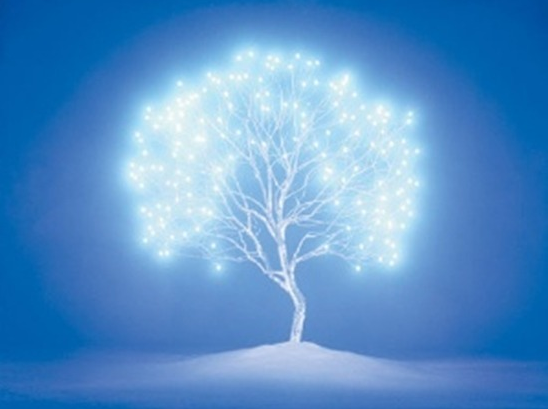 우리에게 밝은 빛을 비추는 주 성령님 말씀하시네
1-14
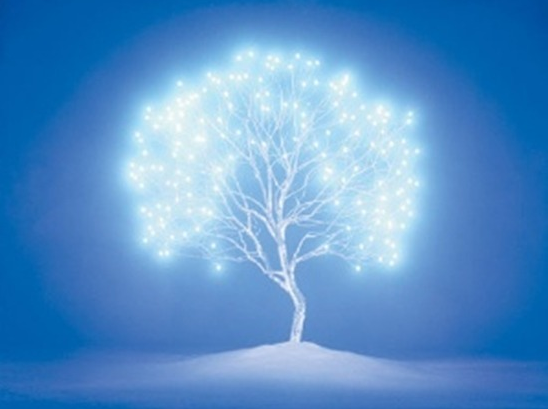 억눌린 자 맘이 상한 자에게 주 성령님 임하시니꿈을 꾸게 하시네
2-14
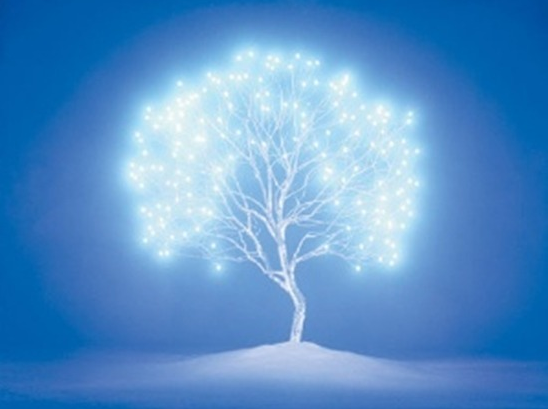 그 깊은 슬픔이 큰 기쁨이 되는 이 기쁜 소식을 모두 전하려자유 주실 성령이 오셨네
3-14
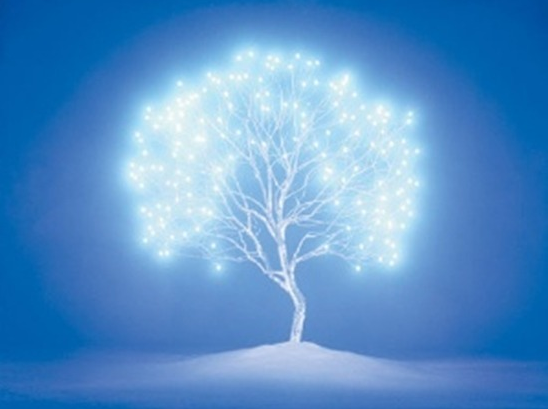 성령이 오셨네 주의 영이 오셨네주 보내신 성령이 오셨네
4-14
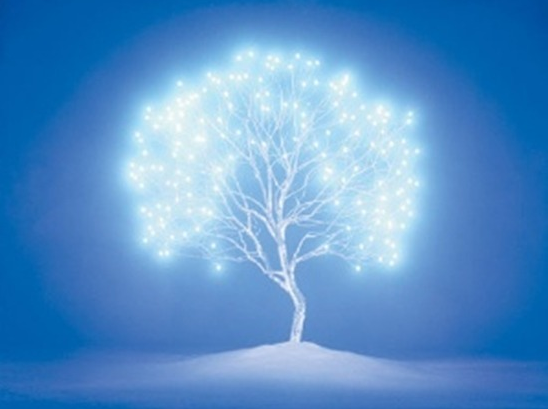 성령이 오셨네 주의 나라 이루려주의 성령이 오셨네
5-14
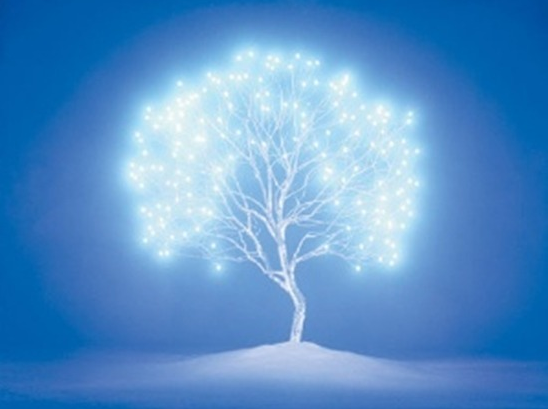 우리에게 기도하게 하시는 주 성령님 말씀하시네
6-14
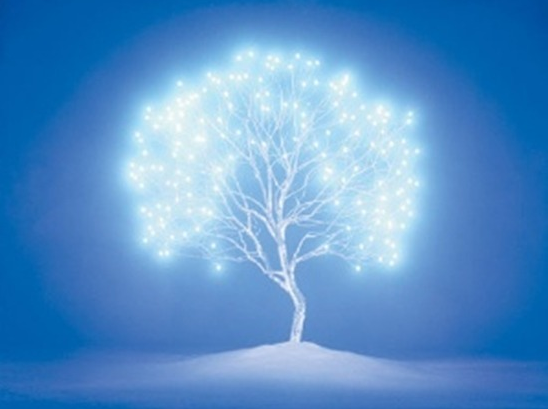 진리 안에 담대하게 하시는 주 성령님 임하시니기도하게 하시네
7-14
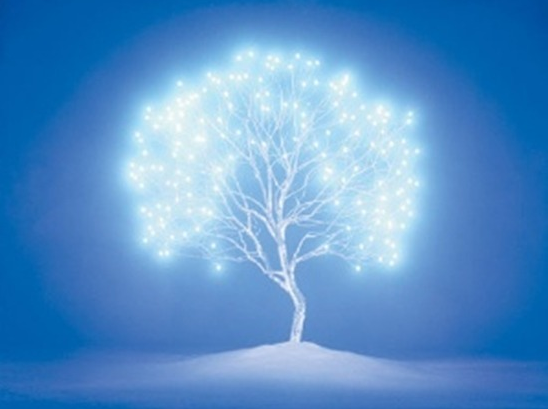 그 영광의 나라 빛 비춰주시네그 자유의 나라 알게 하시는 진리 되신 성령이 오셨네
8-14
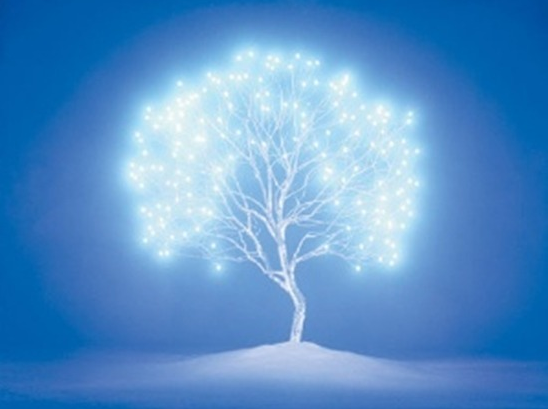 성령이 오셨네 주의 영이 오셨네주 보내신 성령이 오셨네
9-14
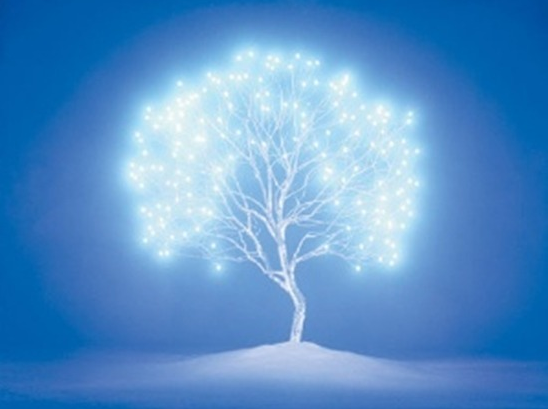 성령이 오셨네 주의 나라 이루려주의 성령 (주의 성령)주의 성령 (주의 성령)
10-14
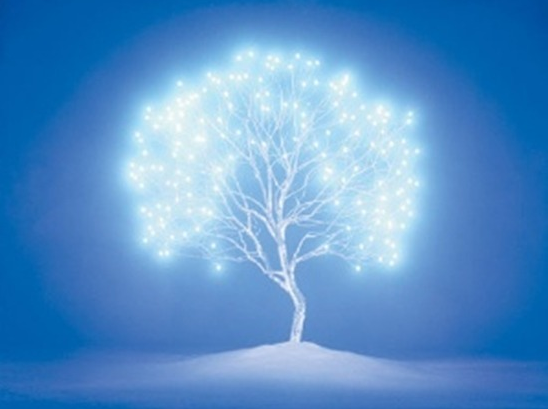 주의 성령이 오셨네
11-14
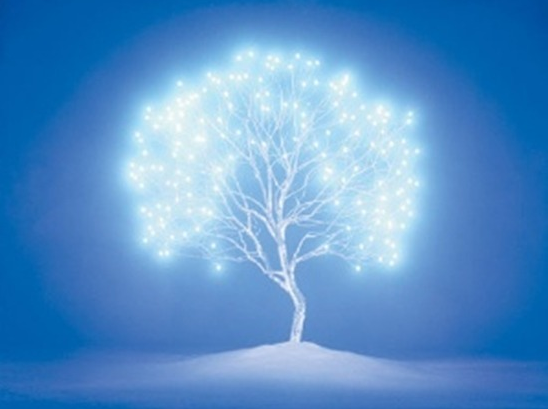 성령이 오셨네 주의 영이 오셨네주 보내신 성령이 오셨네
12-14
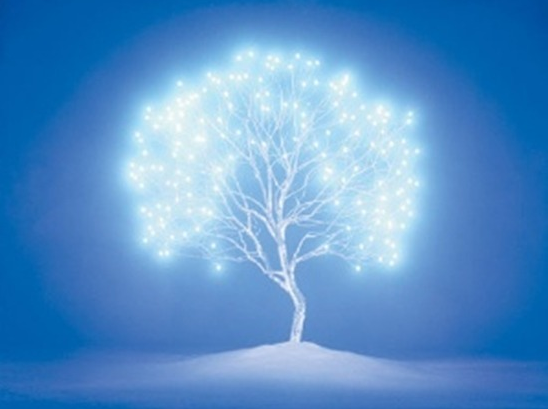 성령이 오셨네 주의 나라 이루려주의 성령이 오셨네
13-14
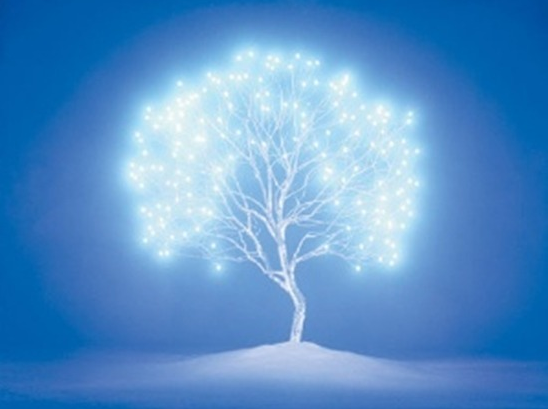 주의 성령이 오셨네
14-14
설 교(Sermon)
허승운 목사
(누가복음 7:44~46)
“여호와께 꾸어드리는 것12 (자신을 불쌍히 여기는 선행)”
44.그 여자를 돌아보시며 시몬에게 이르시되 이 여자를 보느냐 내가 네 집에 들어올 때 너는 내게 발 씻을 물도 주지 아니하였으되 이 여자는 눈물로 내 발을 적시고 그 머리털로 닦았으며 45.너는 내게 입맞추지 아니하였으되 그는 내가 들어올 때로부터 내 발에 입맞추기를 그치지 아니하였으며 46.너는 내 머리에 감람유도 붓지 아니하였으되 그는 향유를 내 발에 부었느니라
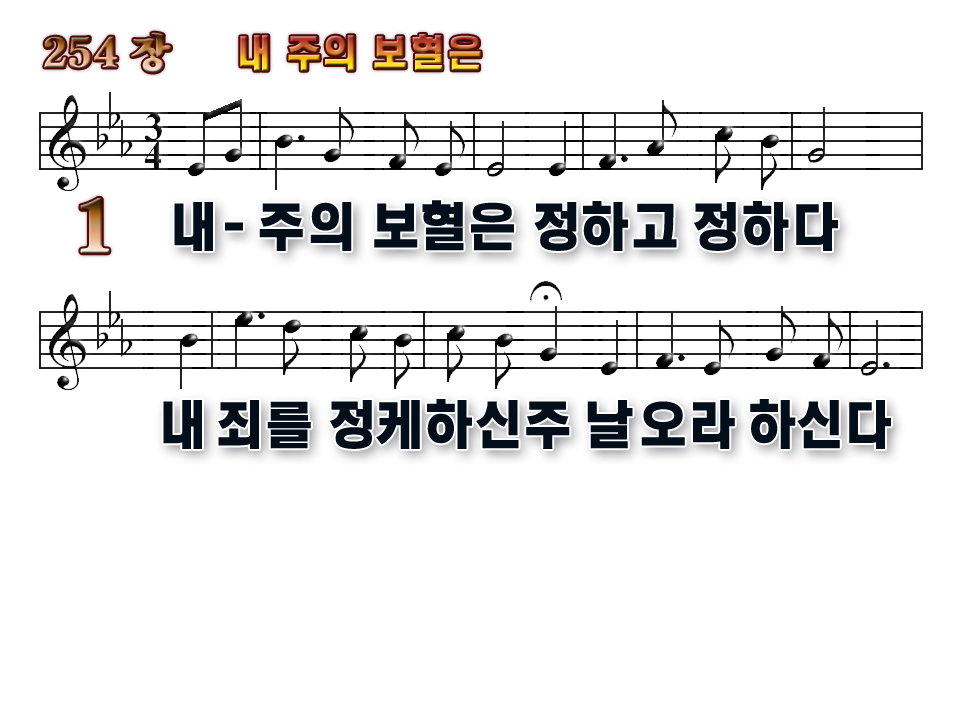 1-10
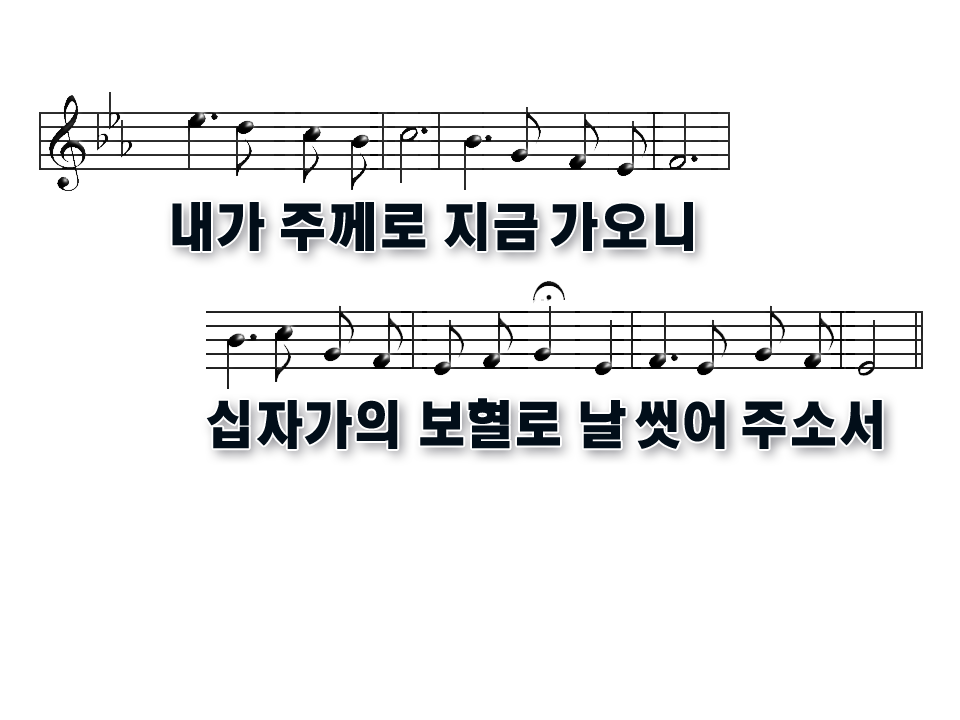 2-10
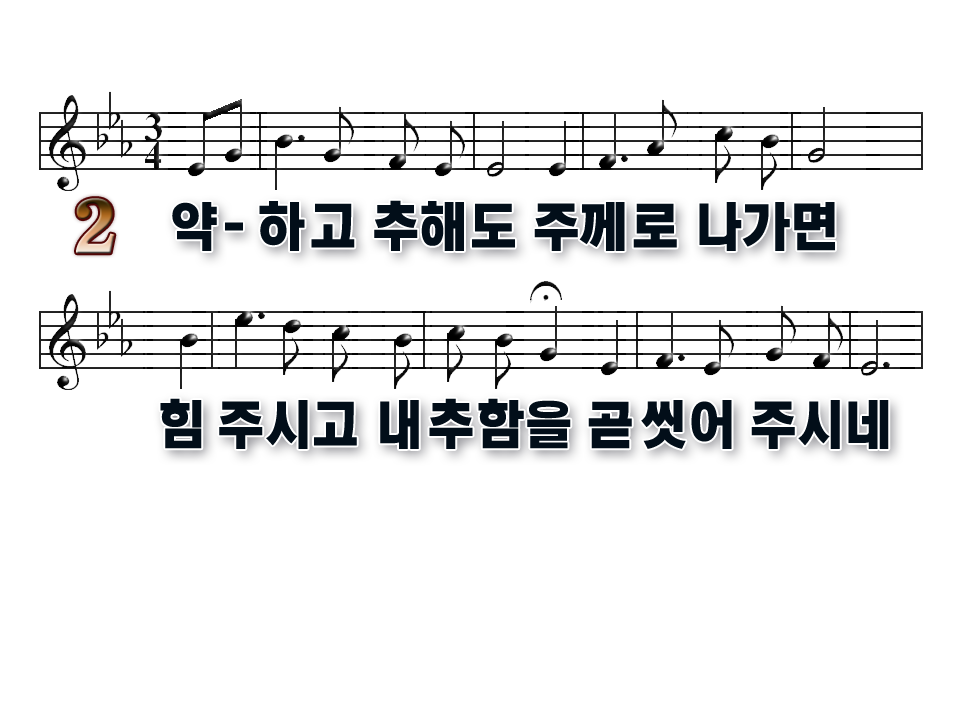 3-10
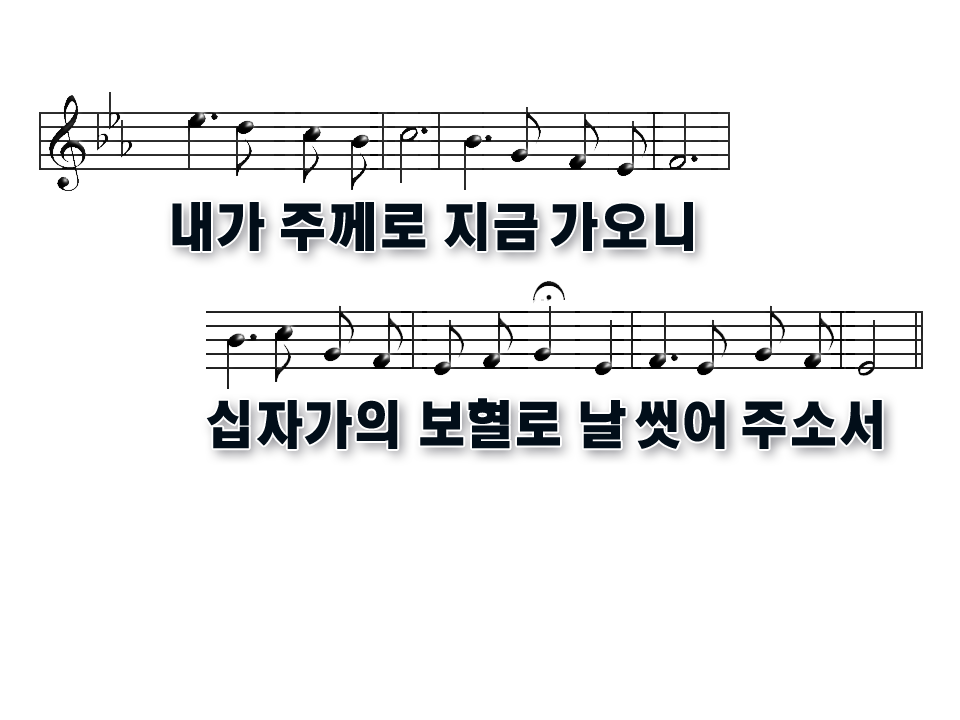 4-10
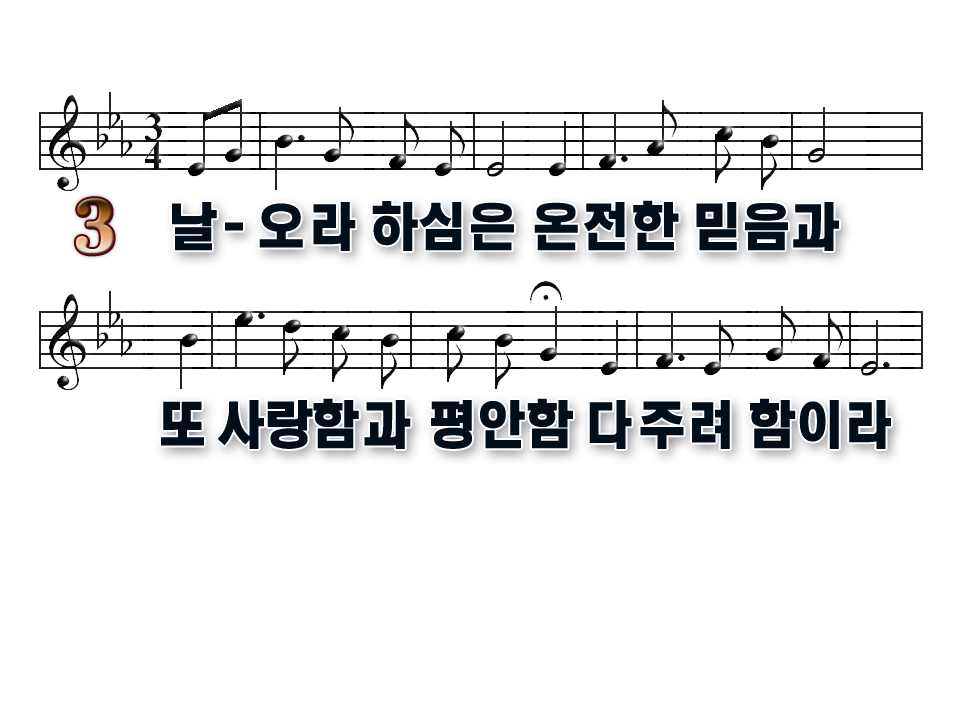 5-10
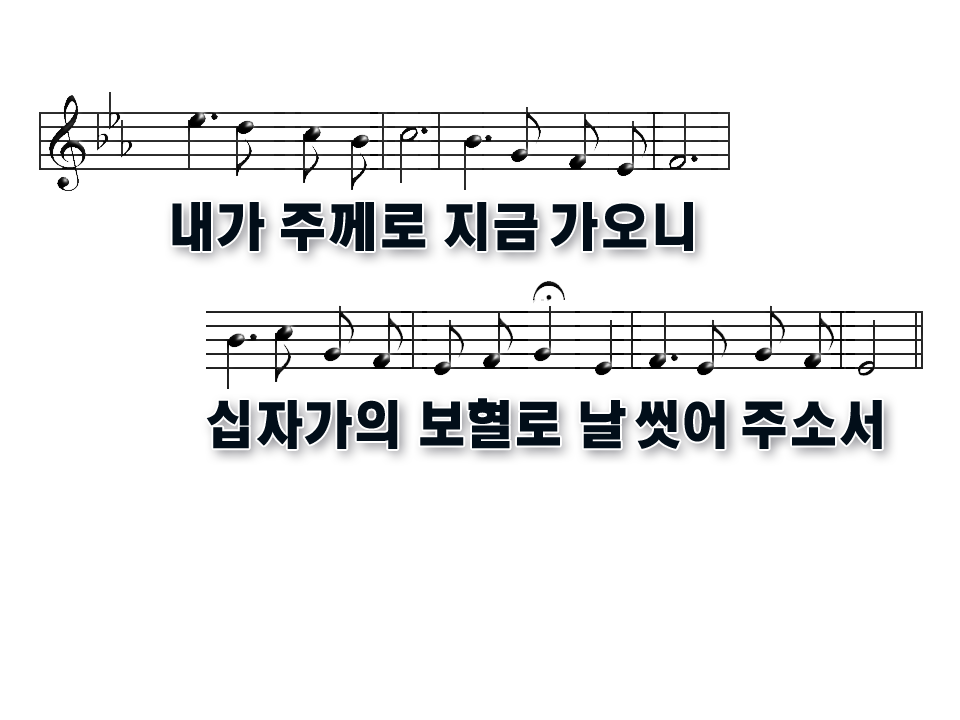 6-10
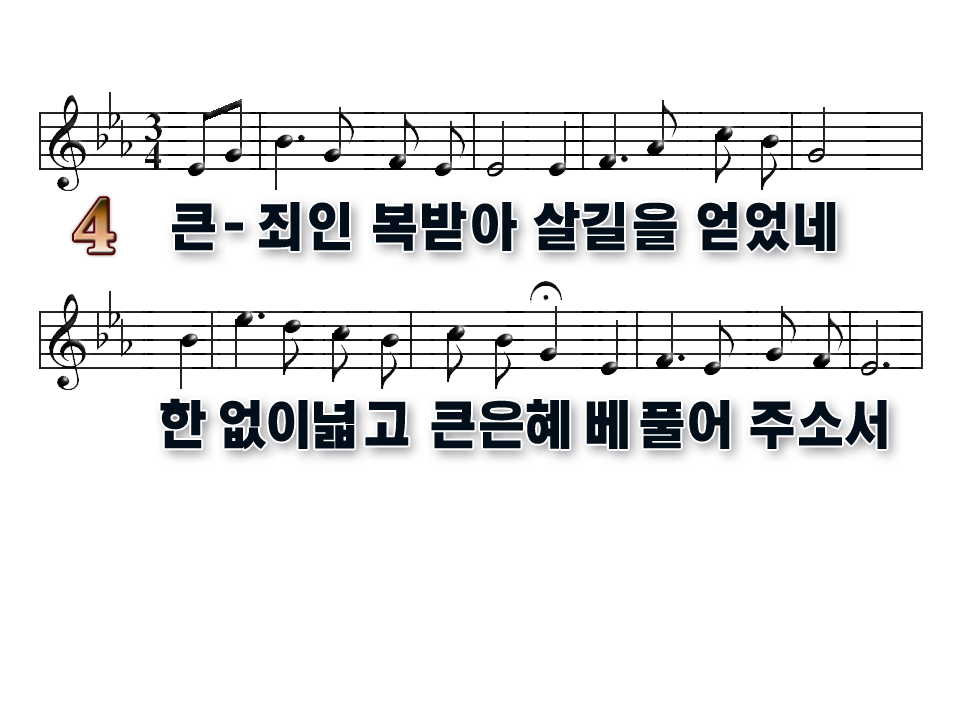 7-10
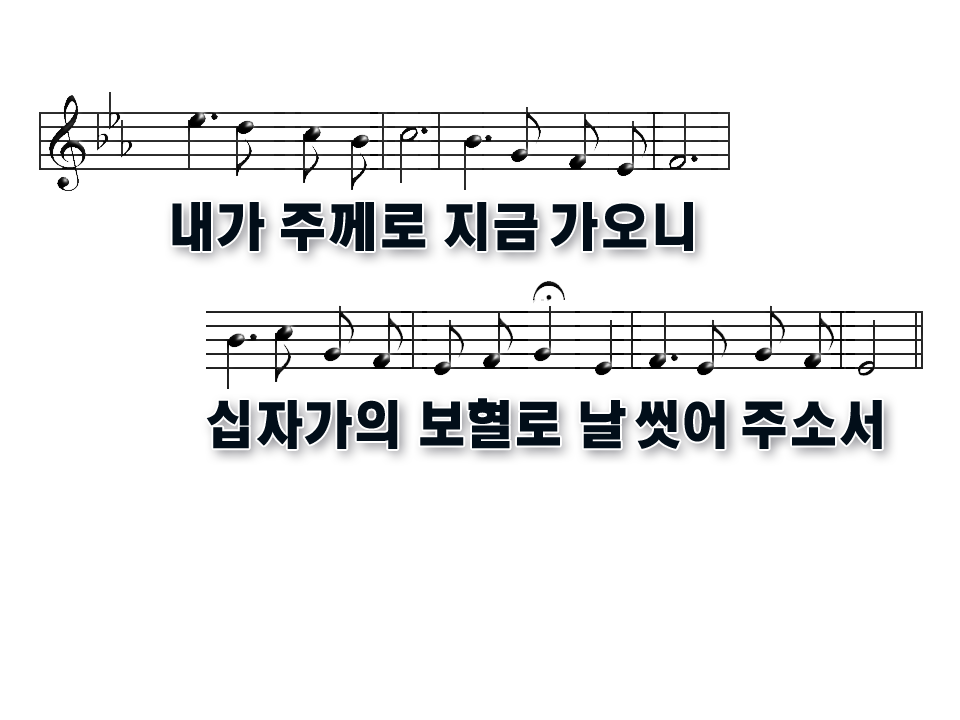 8-10
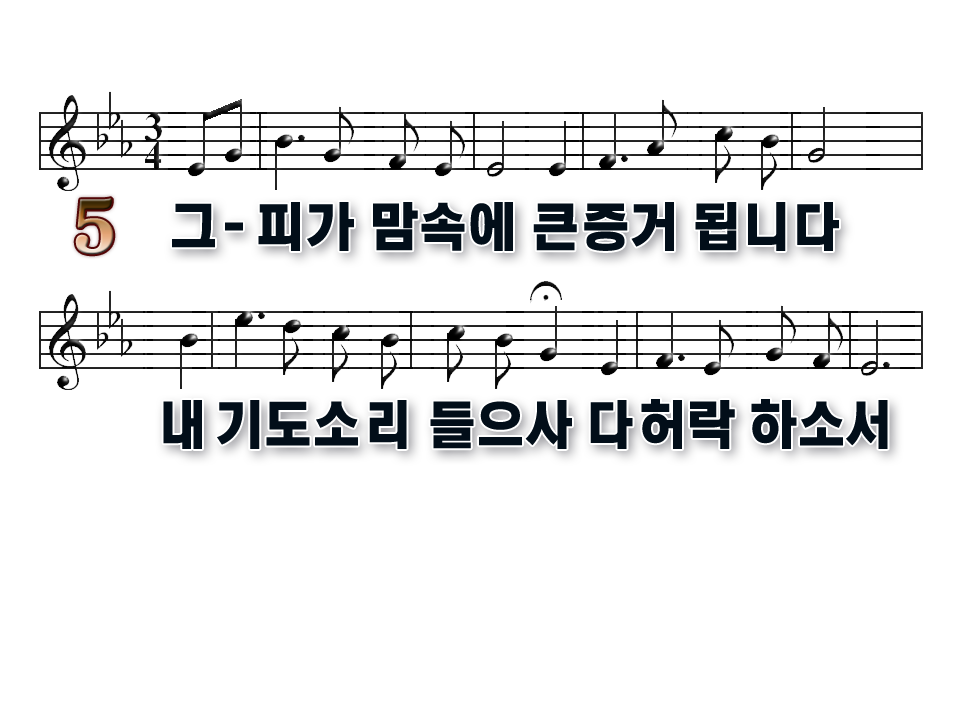 9-10
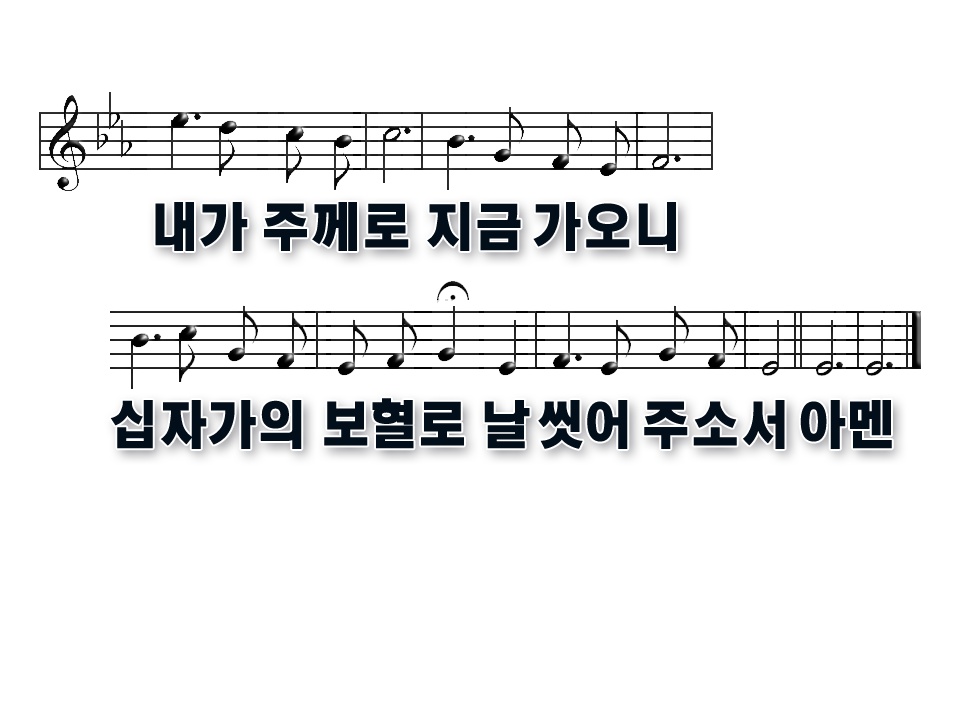 10-10
봉헌기도
설 교 자
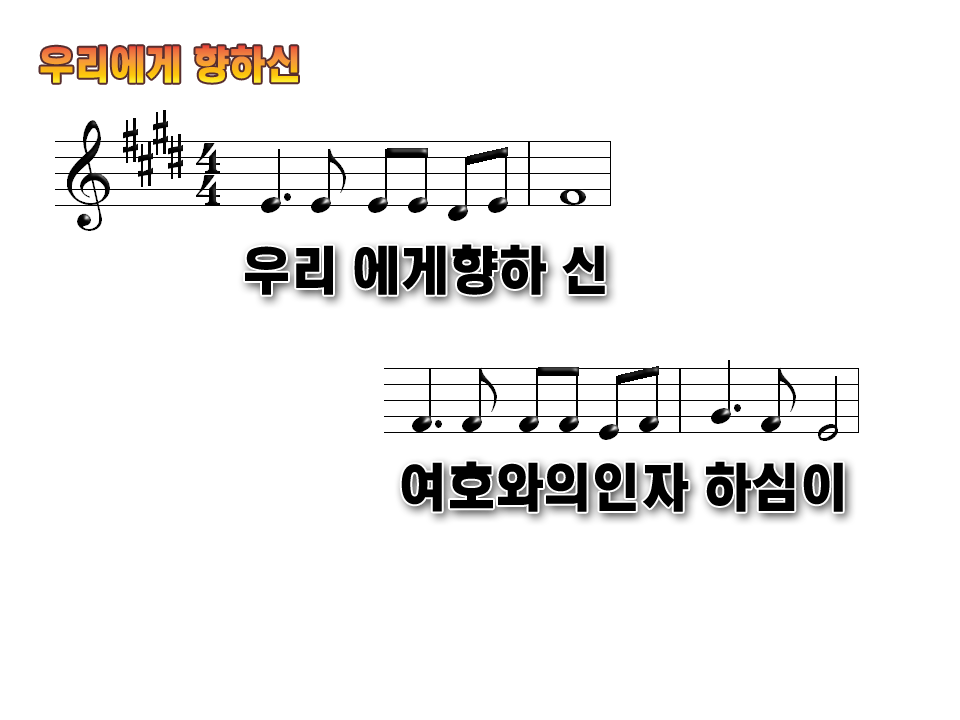 1-4
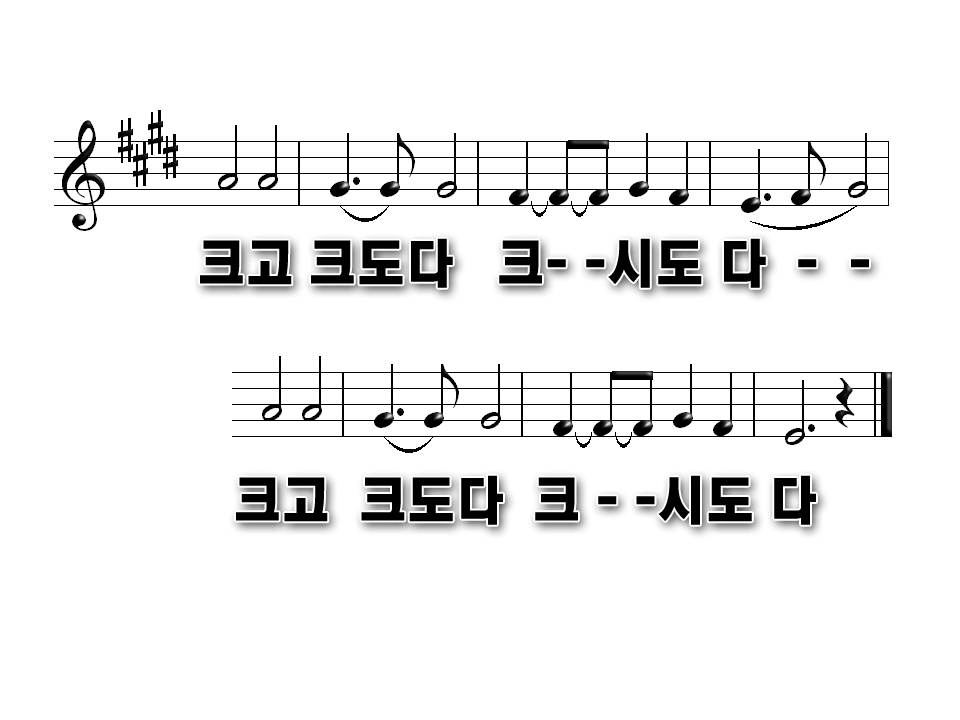 2-4
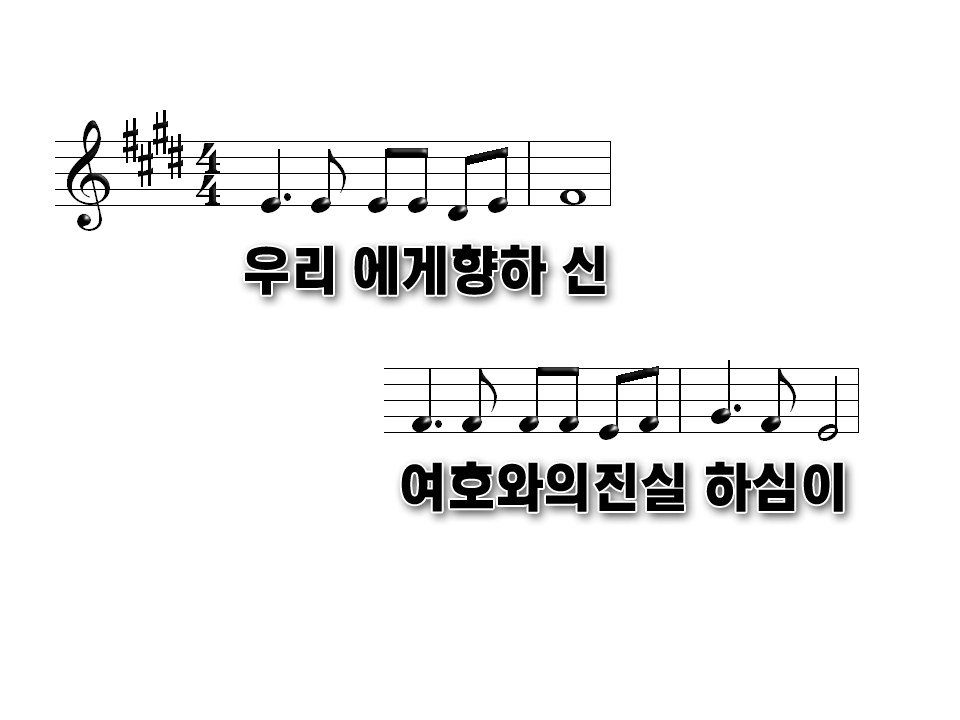 3-4
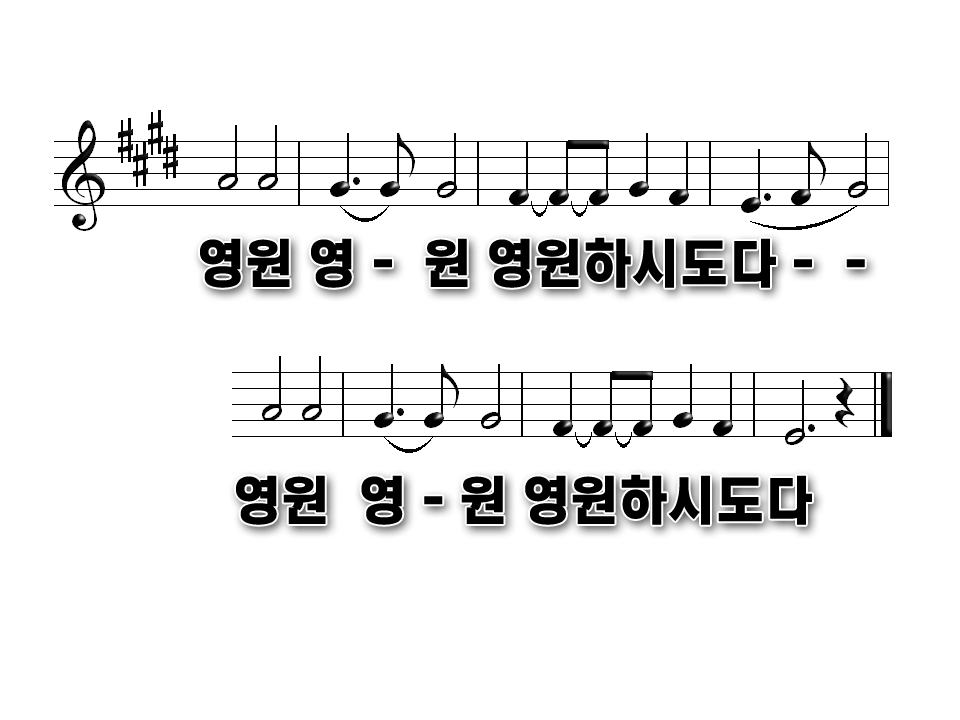 4-4
축  도
허승운 목사
2019.10.13.
주일목장찬양예배
에스더여선교회헌신예배
예배시간 10분 일찍 오셔서
기도로 예배를 준비해 주시기 바랍니다.